START TIMER
TIME’S UP!
TIME LIMIT: 
30 seconds
30
5
25
10
20
15
START TIMER
TIME’S UP!
TIME LIMIT: 
1 minute
60
10
50
20
40
30
START TIMER
TIME’S UP!
TIME LIMIT: 
2 minutes
120
10
110
20
100
30
90
40
80
50
70
60
START TIMER
TIME’S UP!
TIME LIMIT: 
5 minutes
5
4
1
3
2
START TIMER
TIME’S UP!
TIME LIMIT: 
10 minutes
10
9
1
2
8
3
7
4
6
5
START TIMER
TIME’S UP!
TIME LIMIT: 
20 minutes
20
18
2
4
16
6
14
12
8
10
START TIMER
TIME’S UP!
TIME LIMIT: 
30 minutes
30
5
25
10
20
15
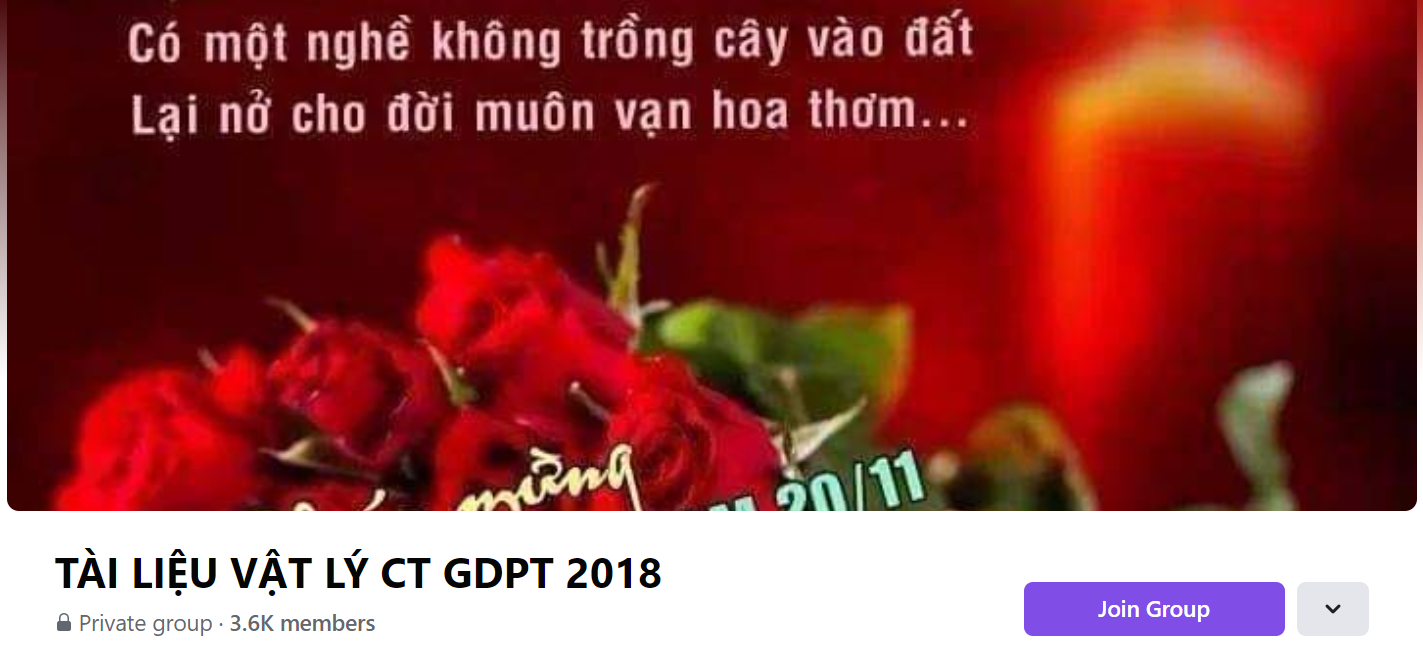 SƯU TẦM: ĐOÀN VĂN DOANH, NAM TRỰC, NAM ĐỊNH
LINK NHÓM DÀNH CHO GV BỘ MÔN VẬT LÝ TRAO ĐỔI TÀI LIỆU VÀ CHUYÊN MÔN CT 2018
https://www.facebook.com/groups/299257004355186